МАТЕМАТИЧНА ВІКТОРИНА 
« ВИРАЗИ ОБЧИСЛИ - ЦЕГЛИНКУ ЗНАЙДИ.
Додавання і віднімання в межах 8»
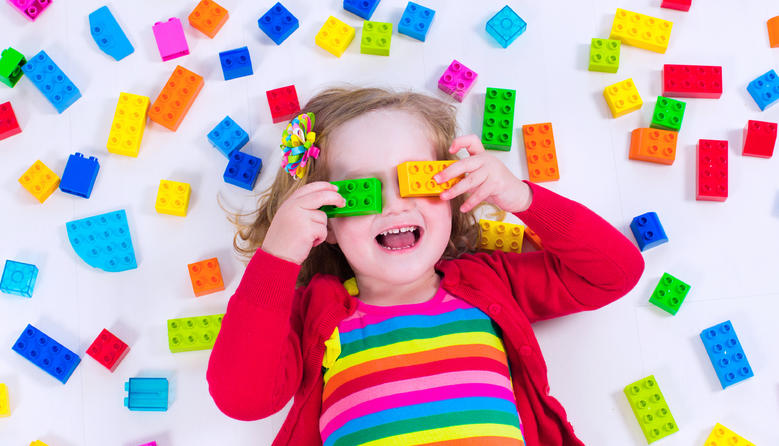 Підготувала
 вчитель початкових класів
Кузюк Н.О
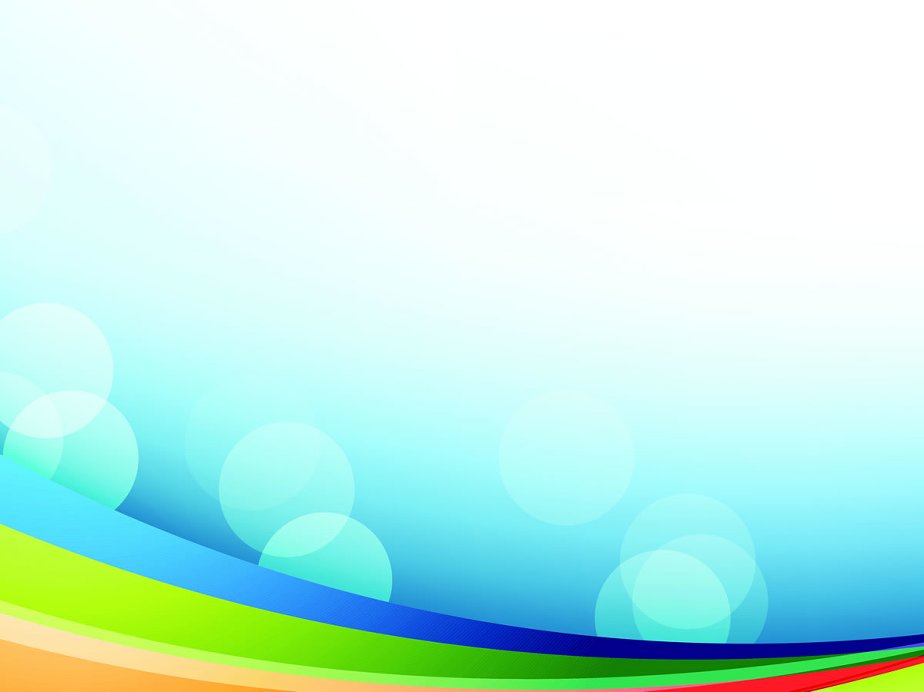 3+5=
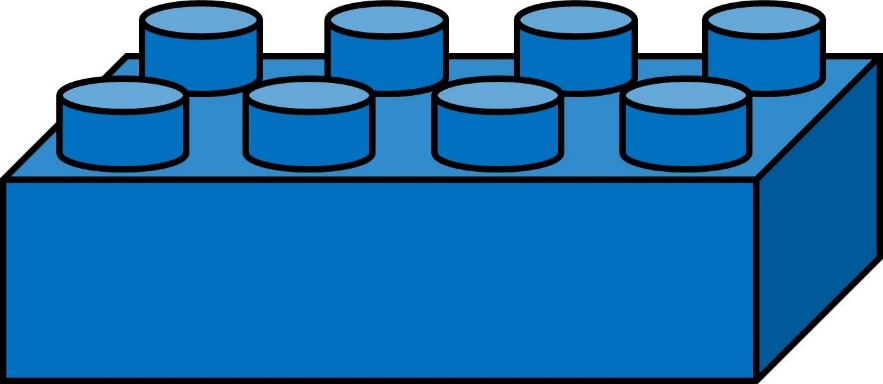 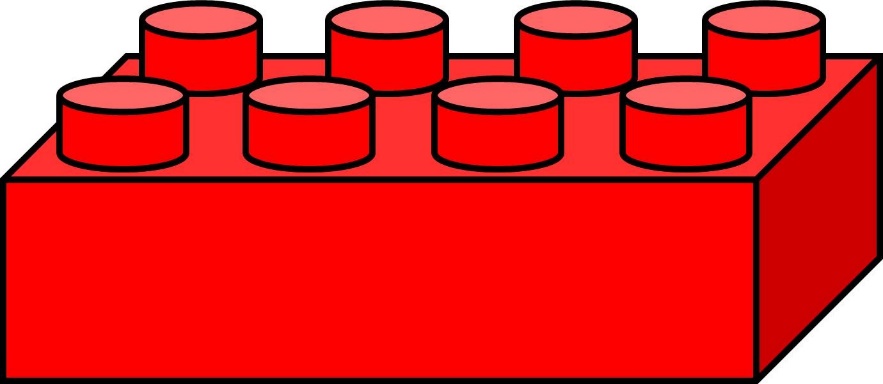 2
9
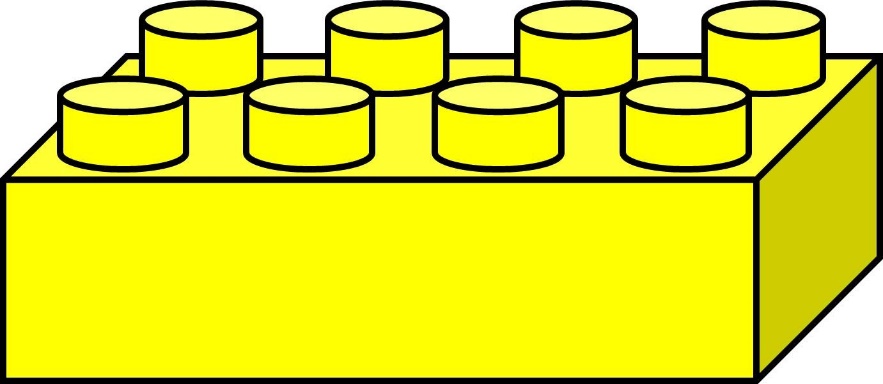 8
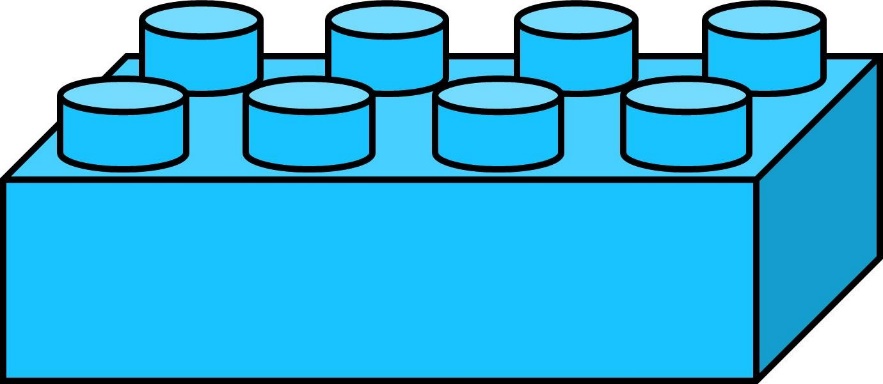 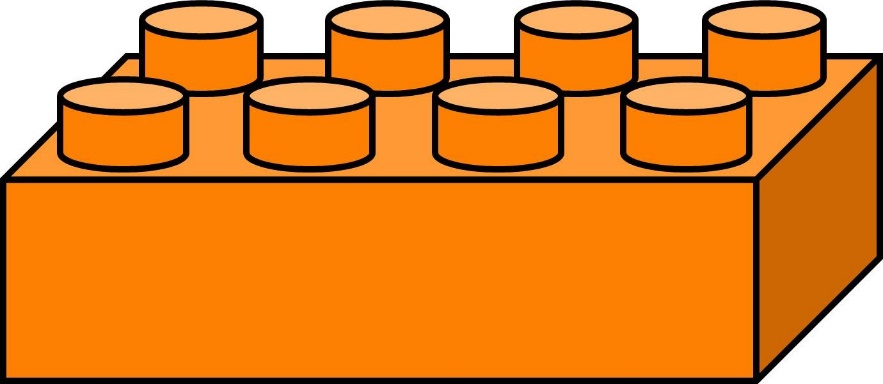 5
1
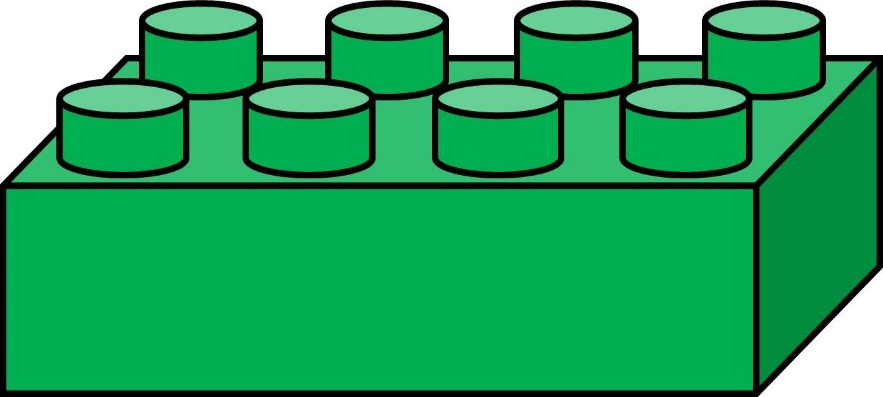 7
Кузюк Н.О
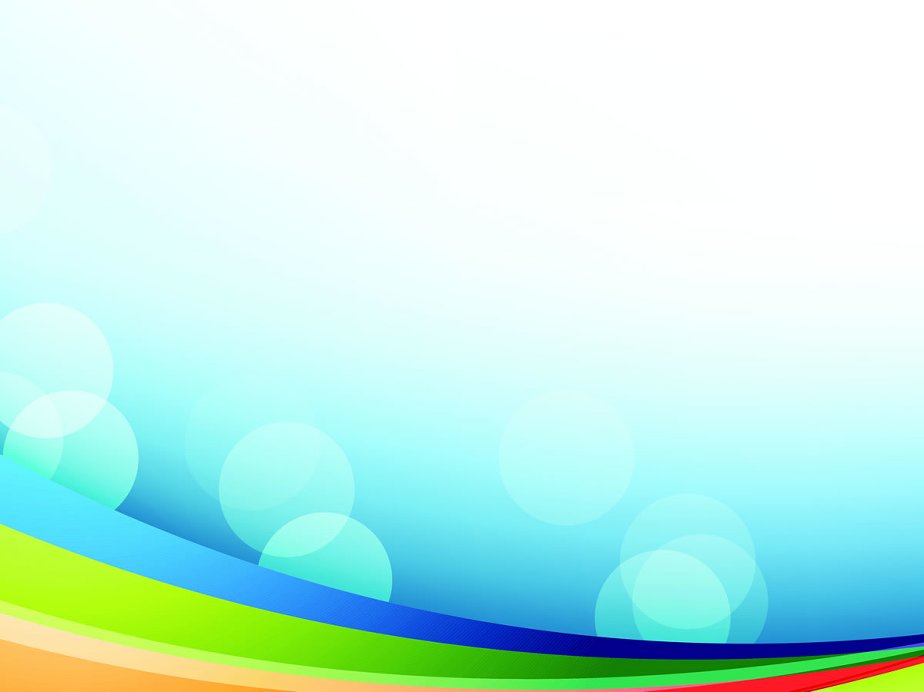 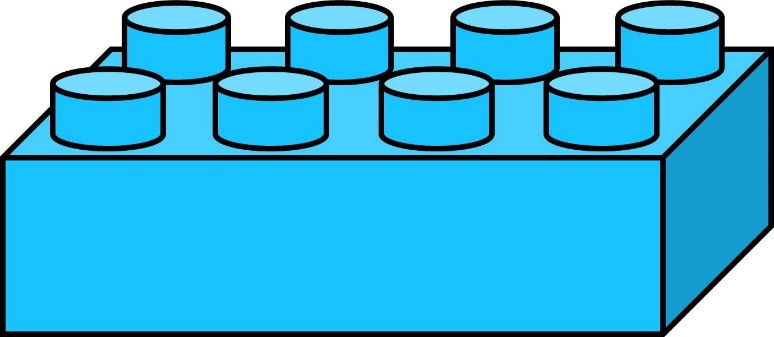 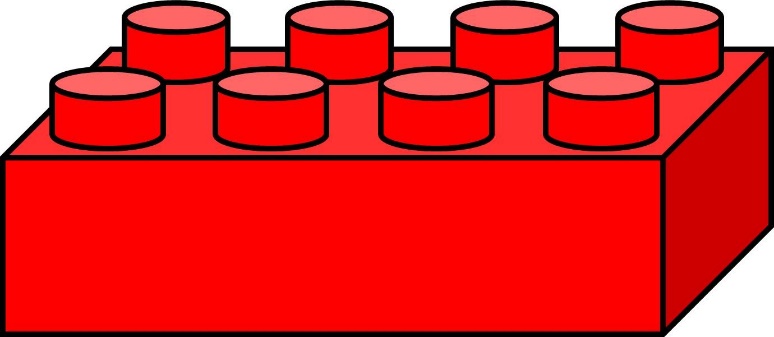 8-4=
4
7
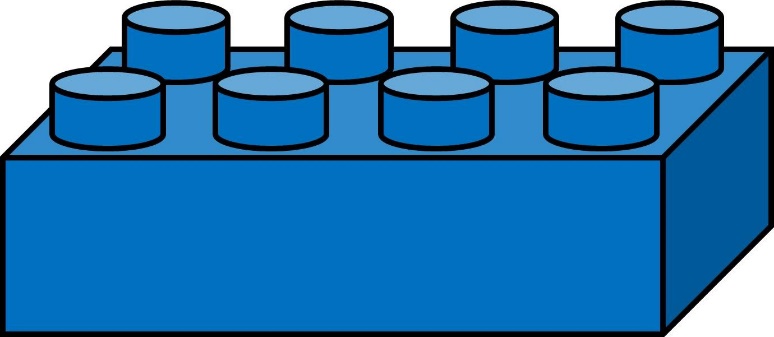 3
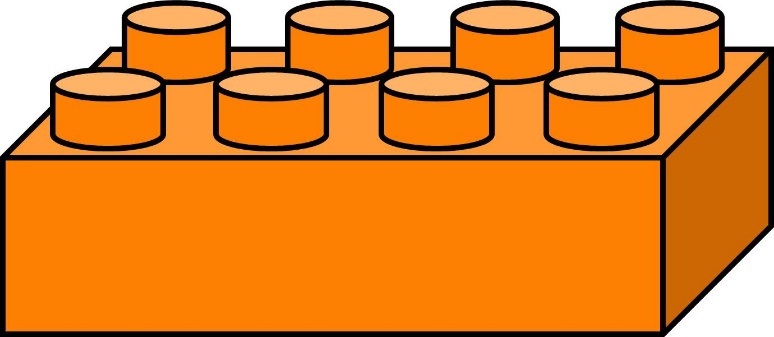 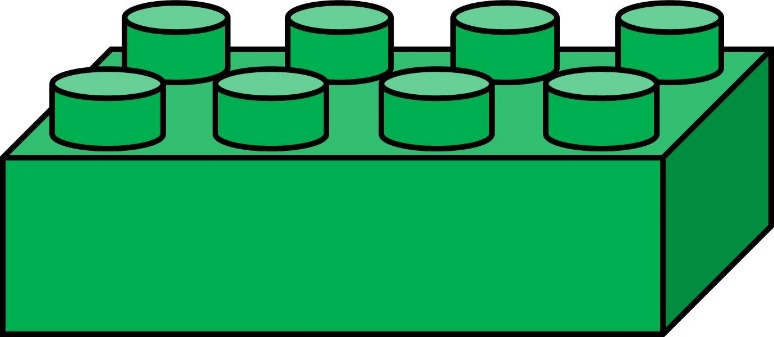 5
6
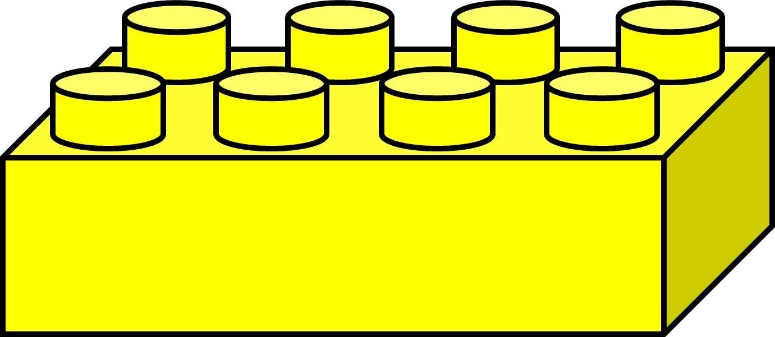 8
Кузюк Н.О
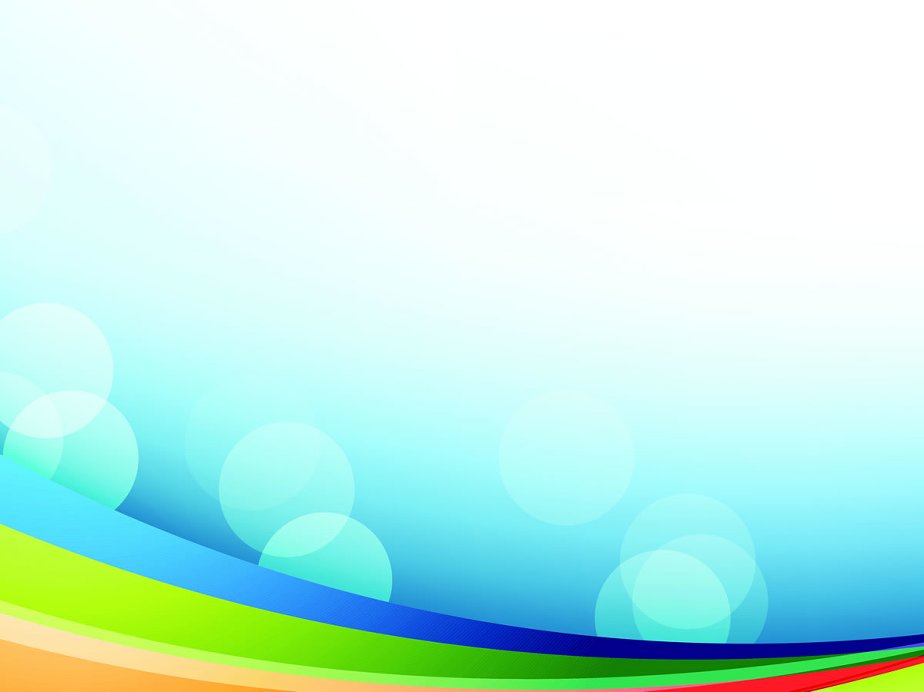 1+3=
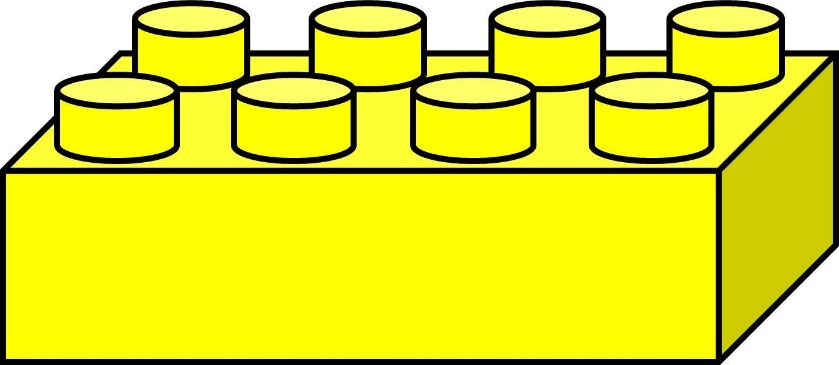 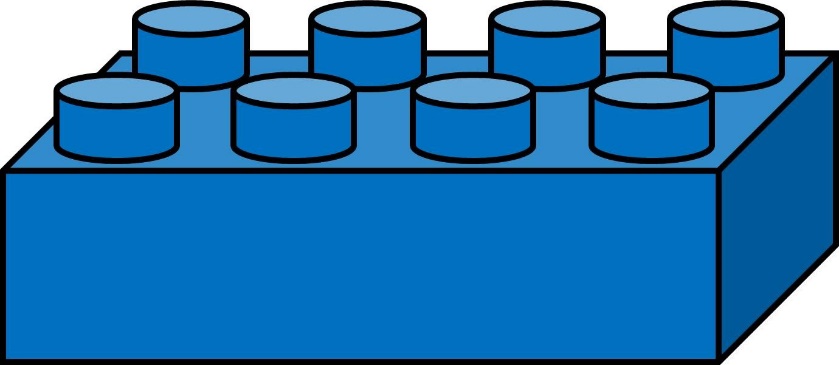 6
4
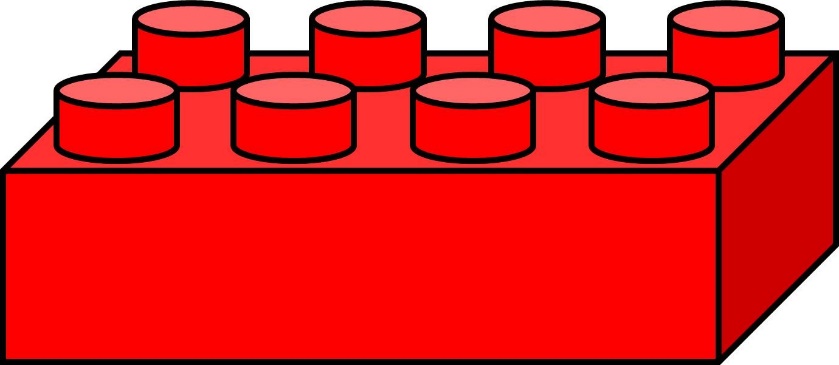 3
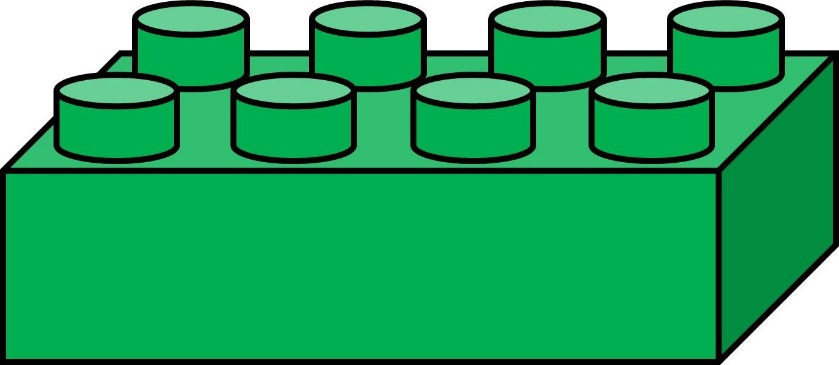 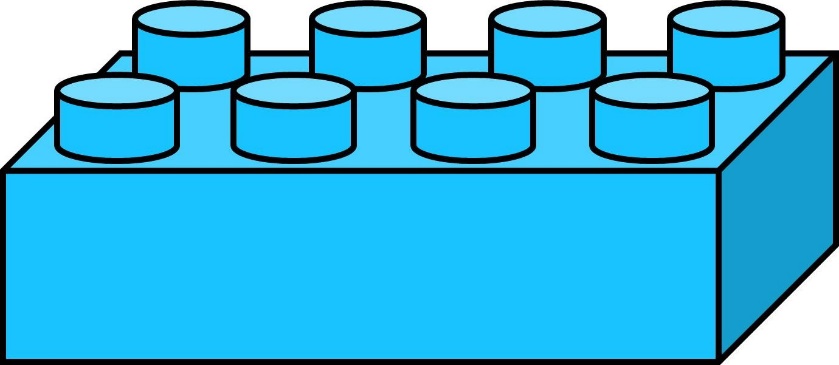 7
2
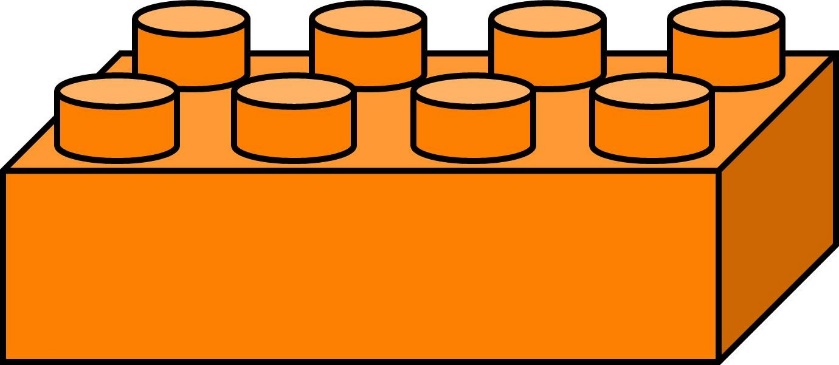 5
Кузюк Н.О
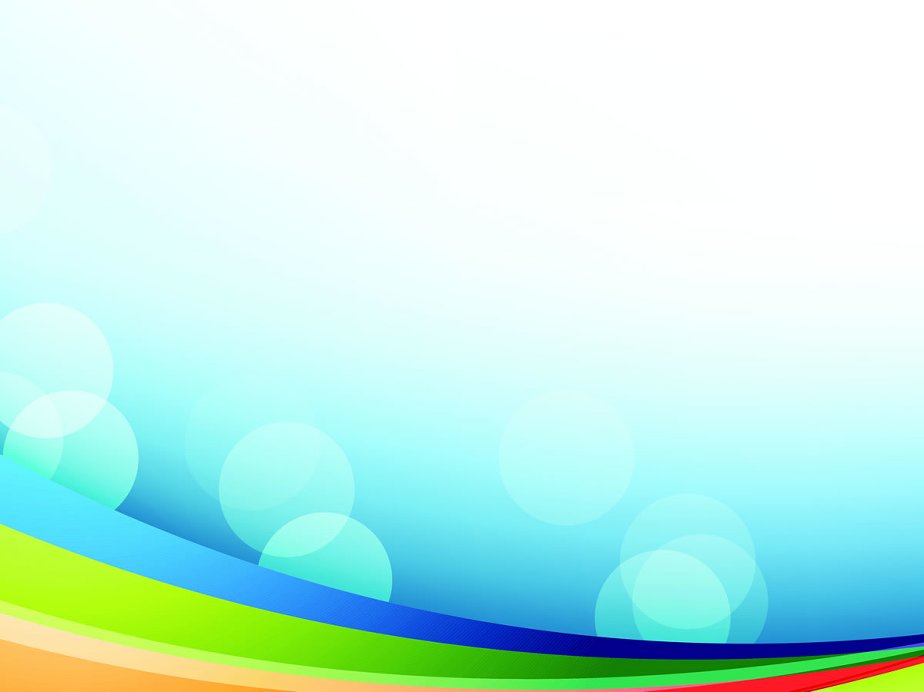 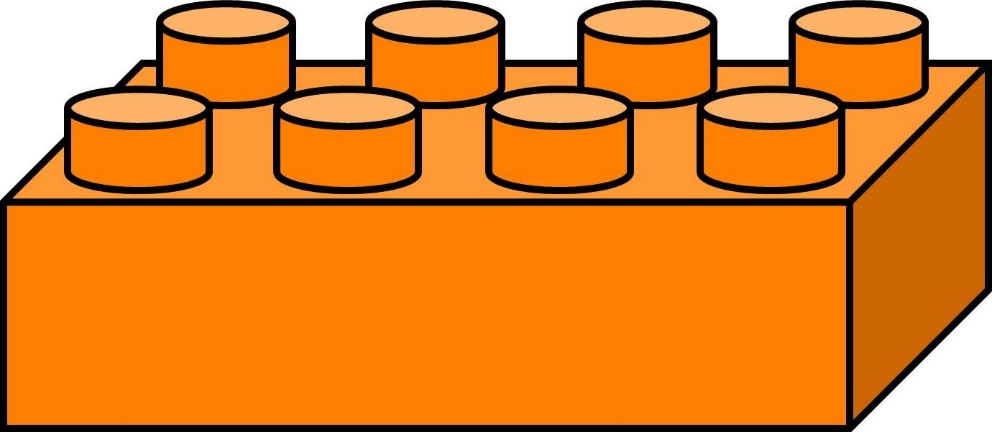 6-2=
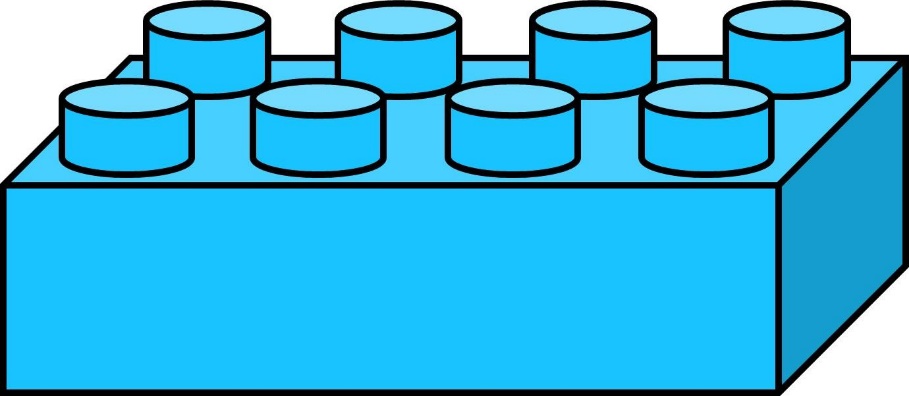 8
5
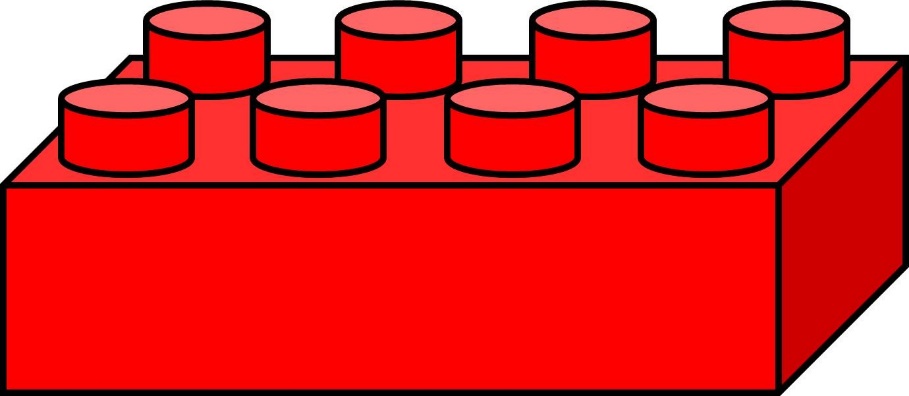 1
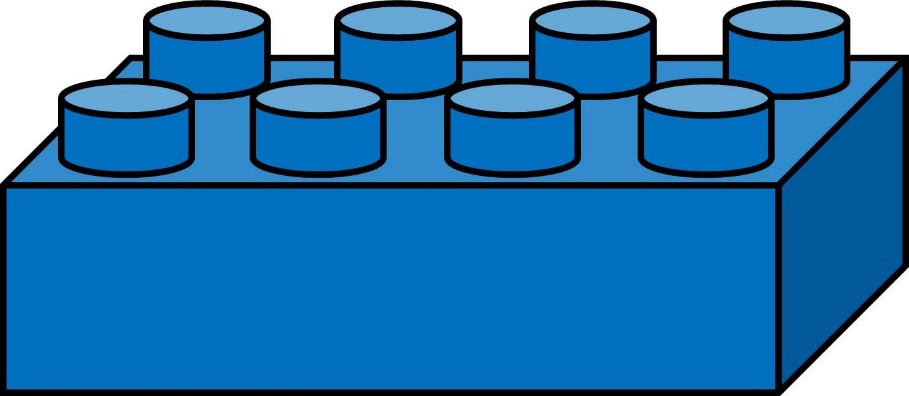 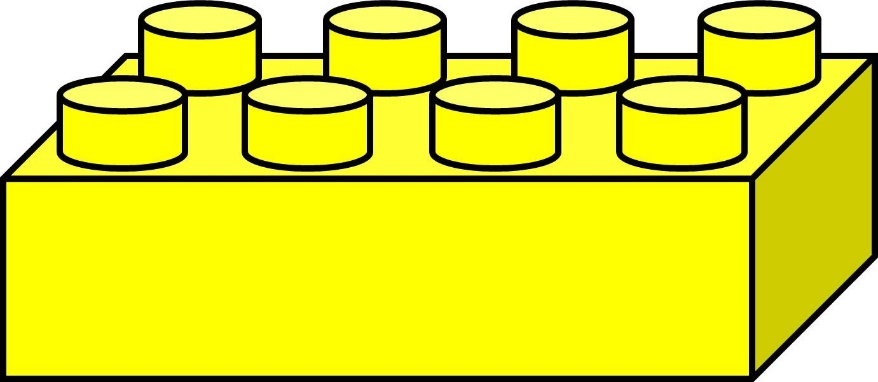 7
4
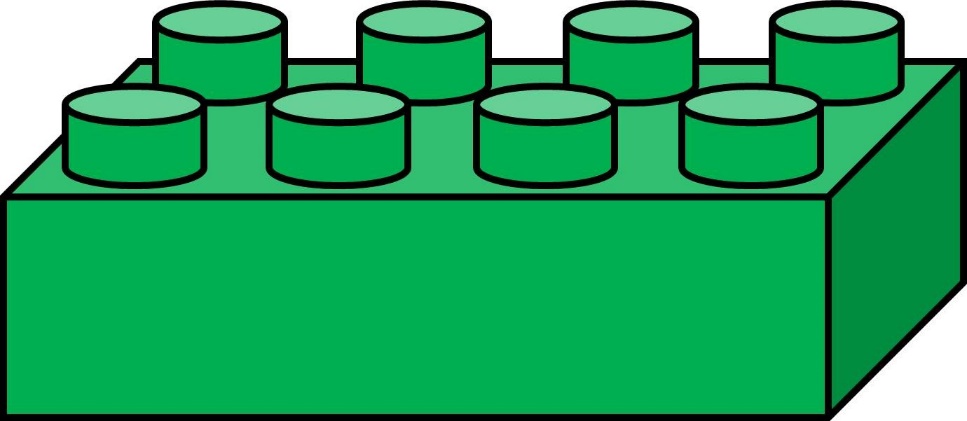 3
Кузюк Н.О
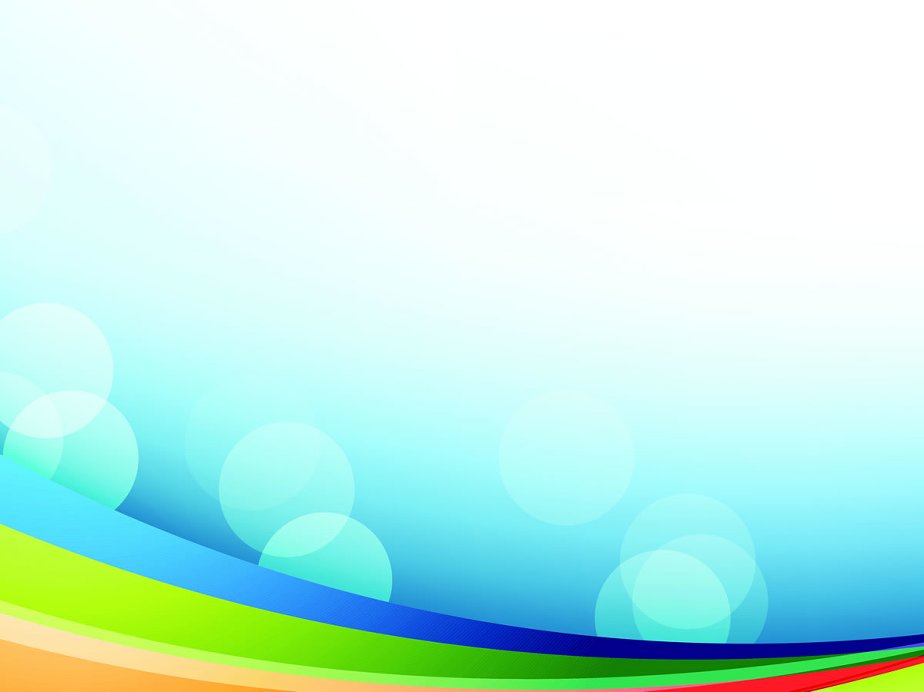 2+3=
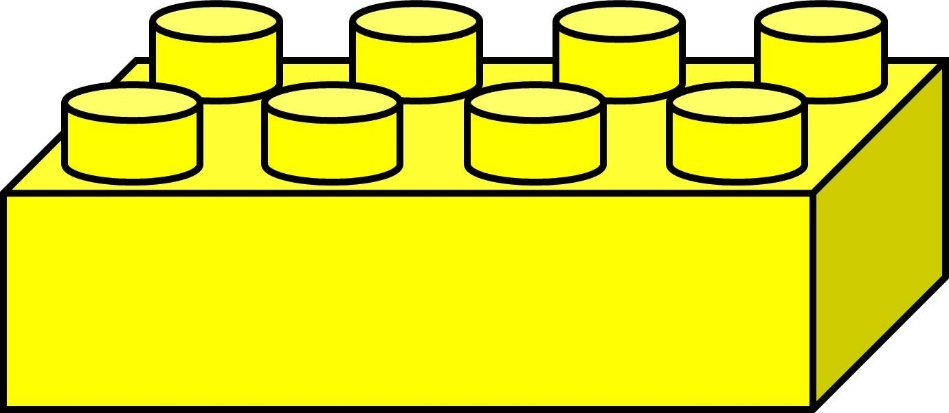 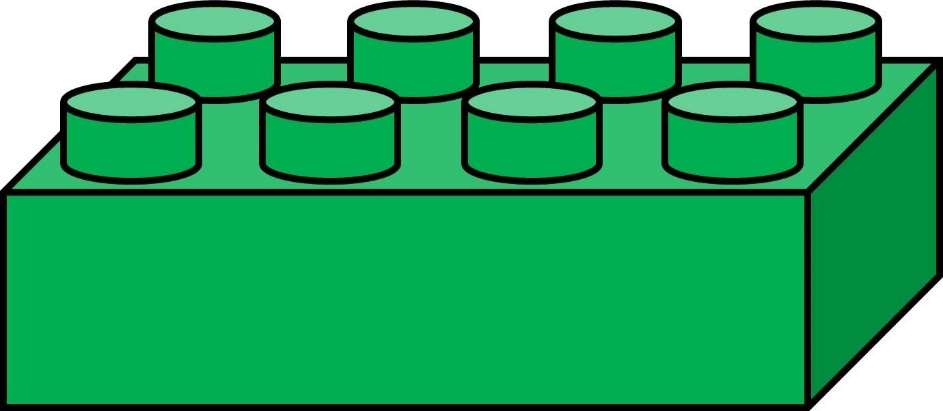 1
8
4-2=
6-3=
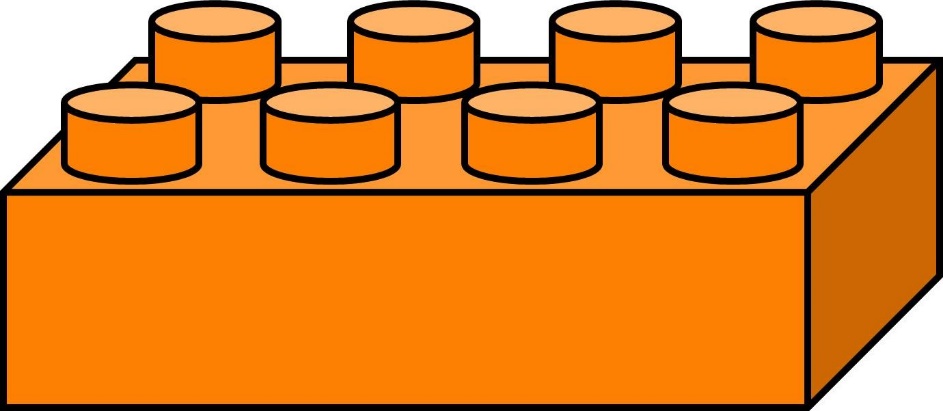 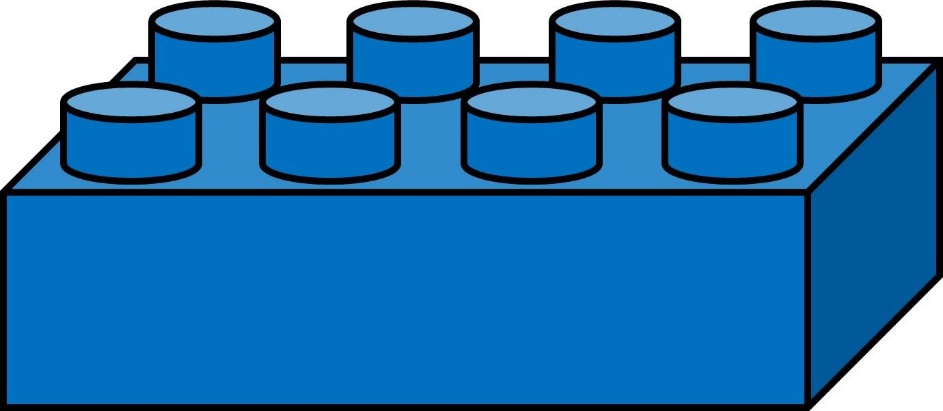 3+5=
5
2
1+6=
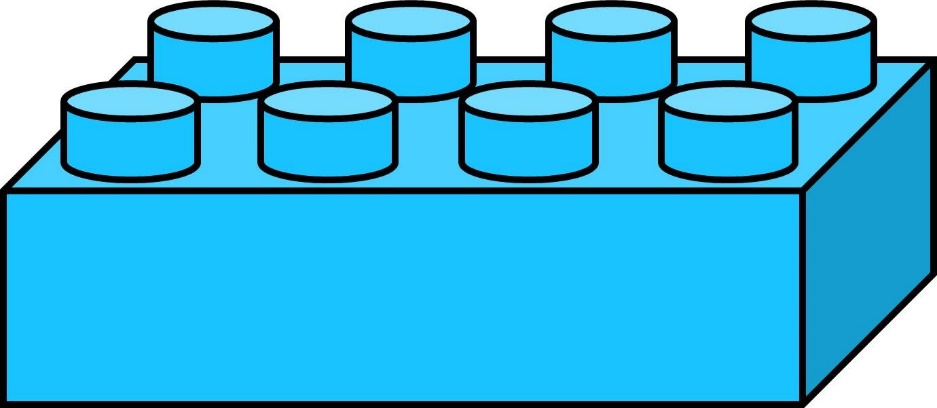 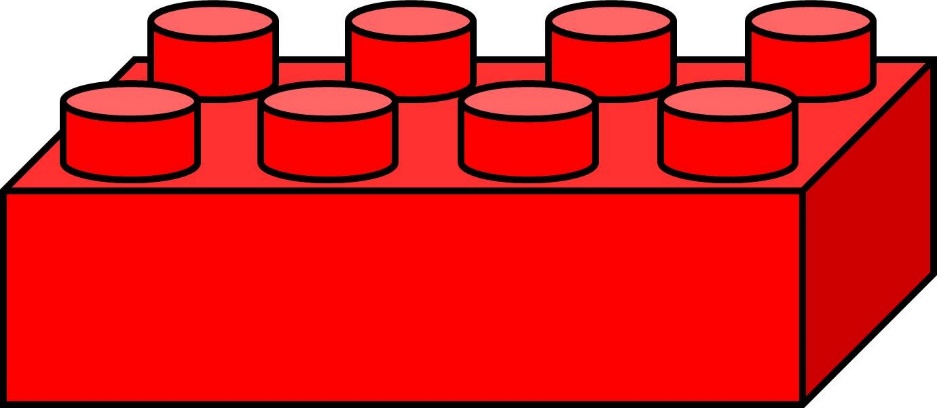 2-1=
7
3
Кузюк Н.О
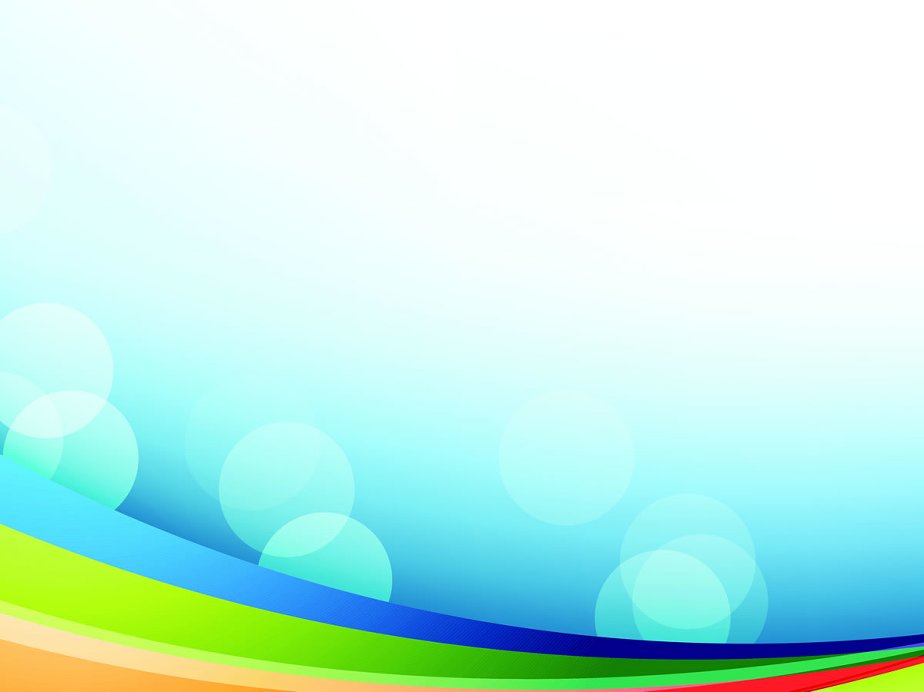 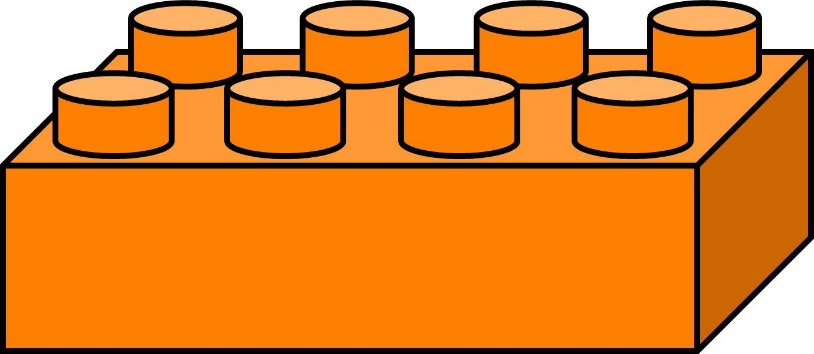 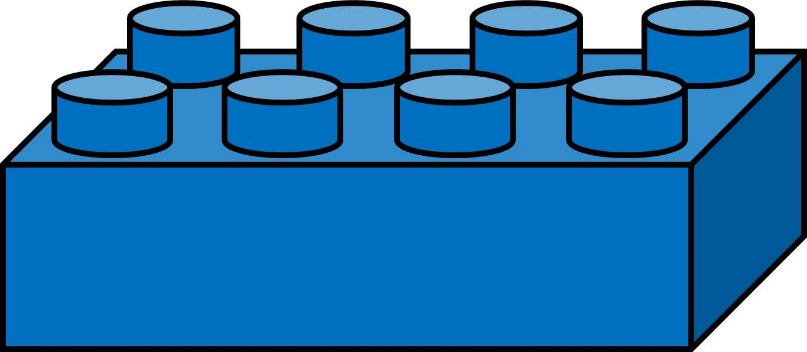 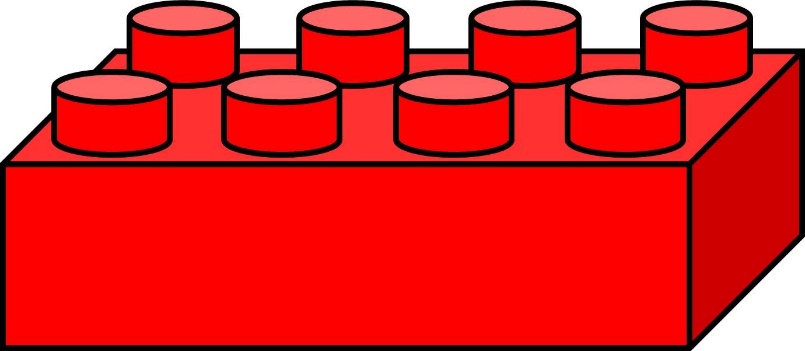 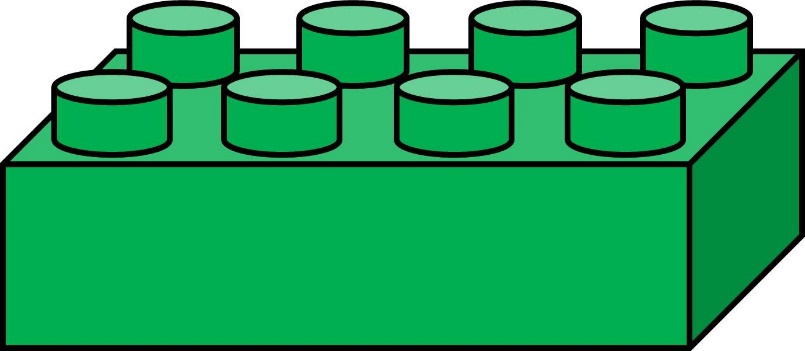 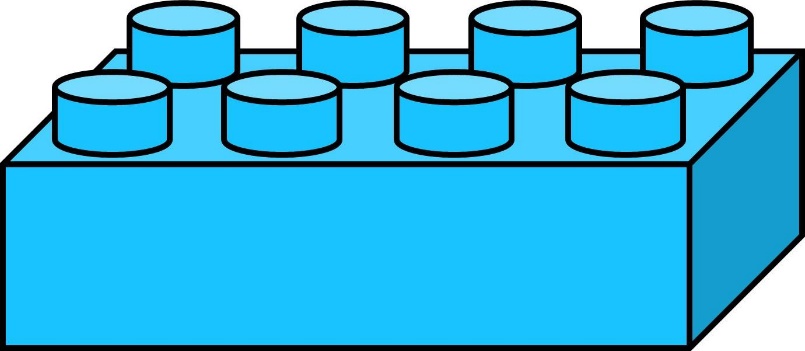 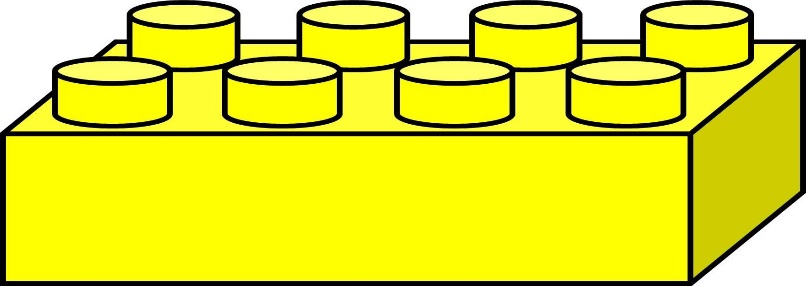 Кузюк Н.О
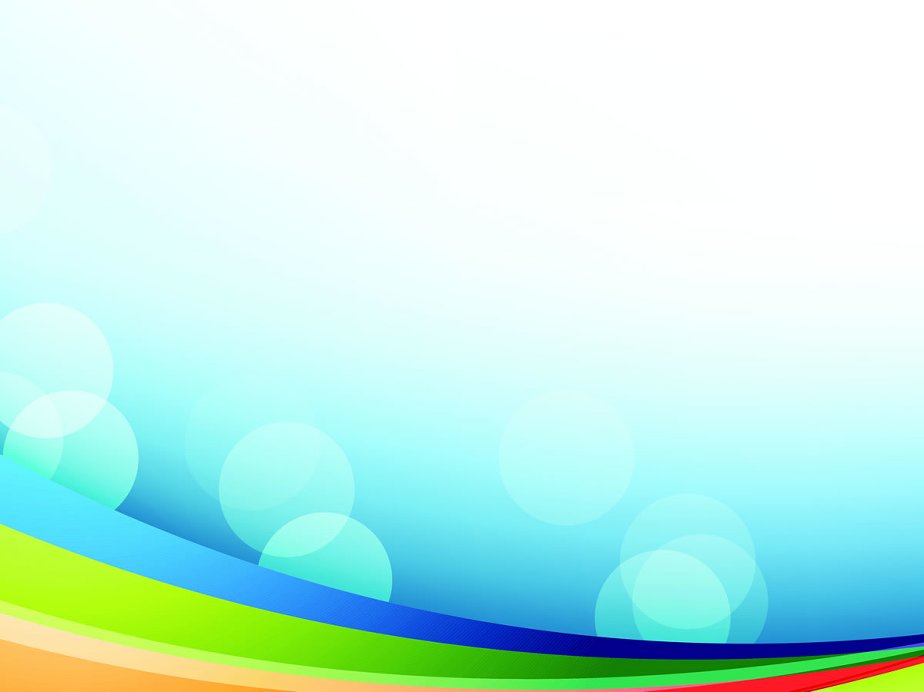 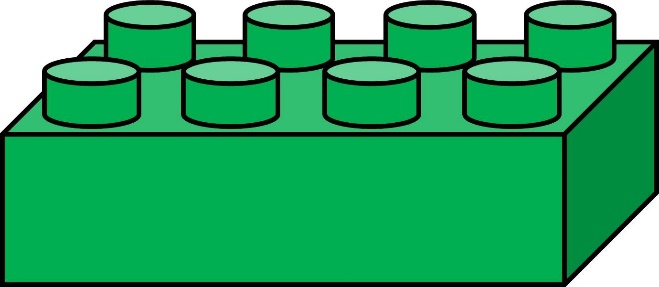 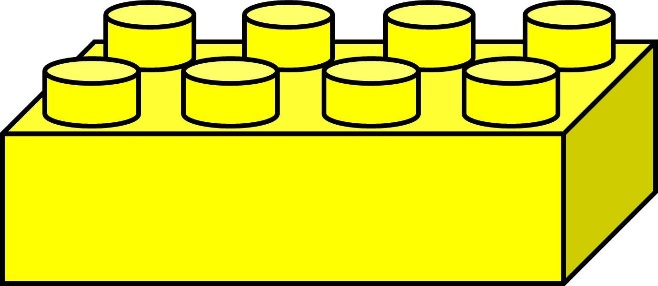 +1=8
5
6
8-    =7
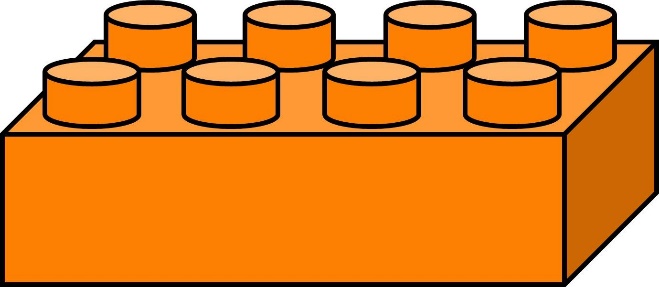 6-    =1
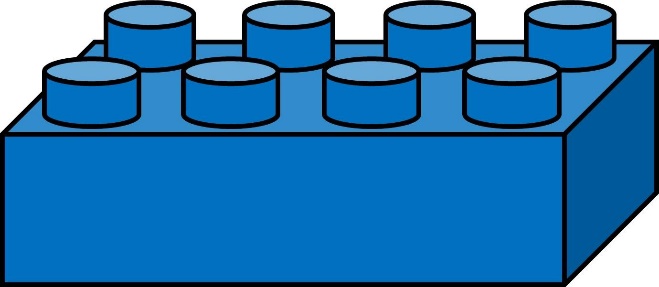 8
1
5+   =7
-3=3
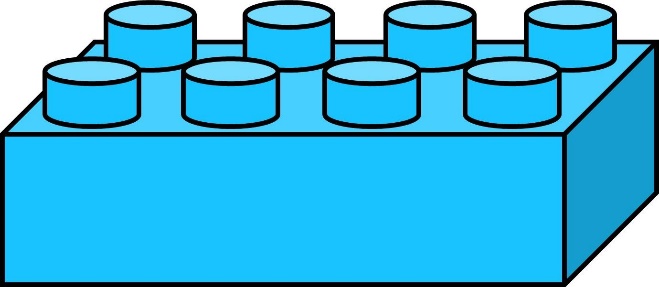 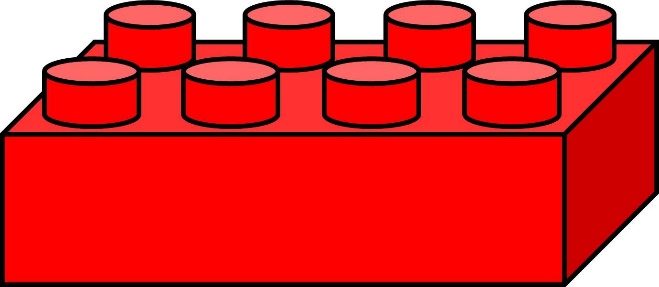 7
-1=7
2
Кузюк Н.О
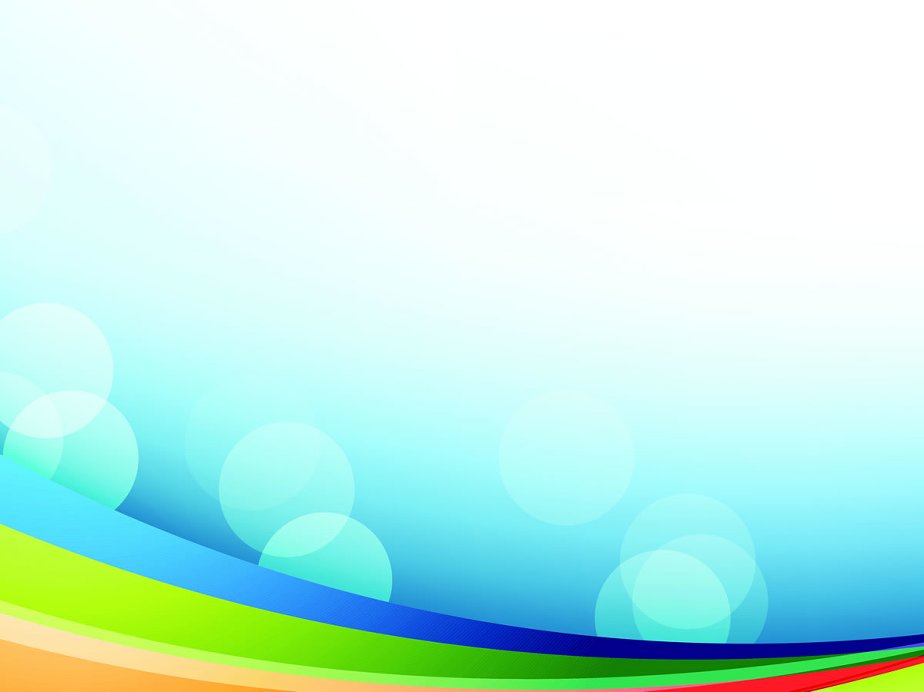 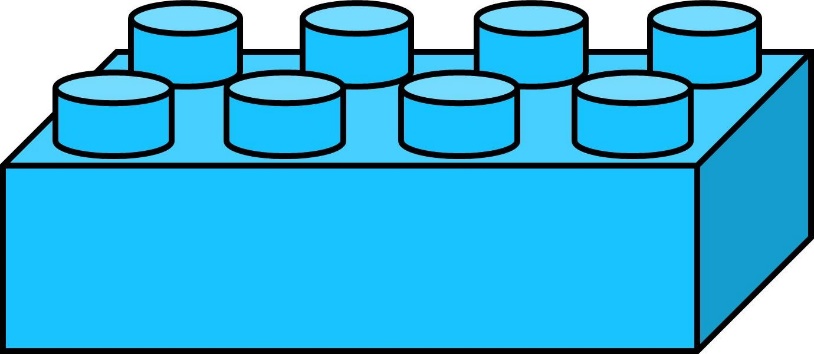 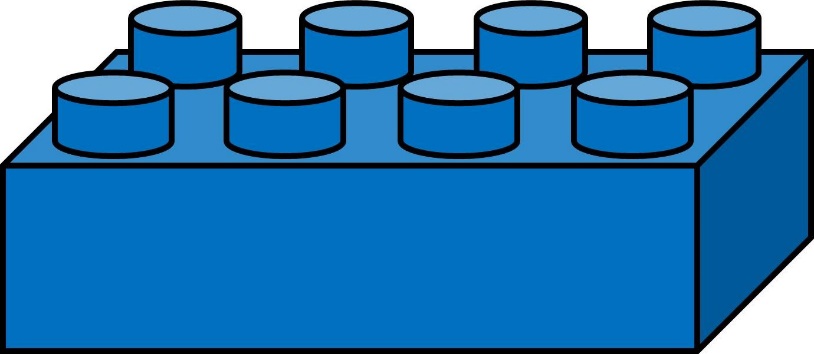 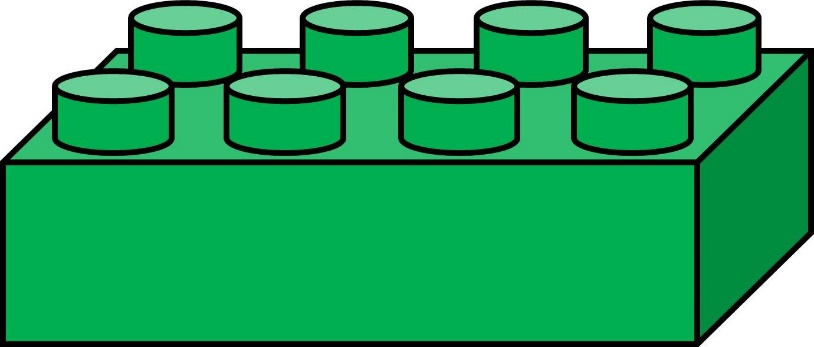 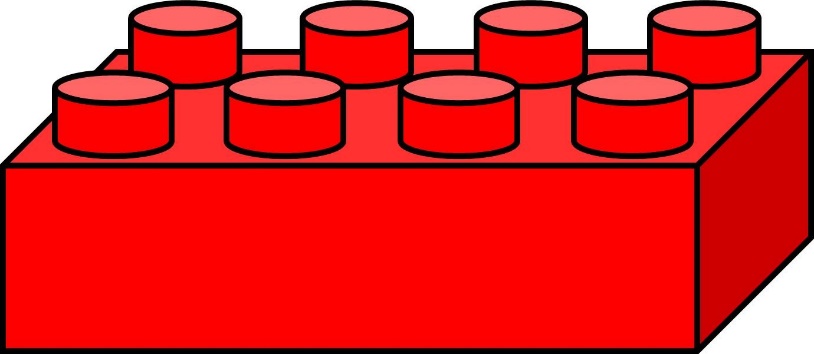 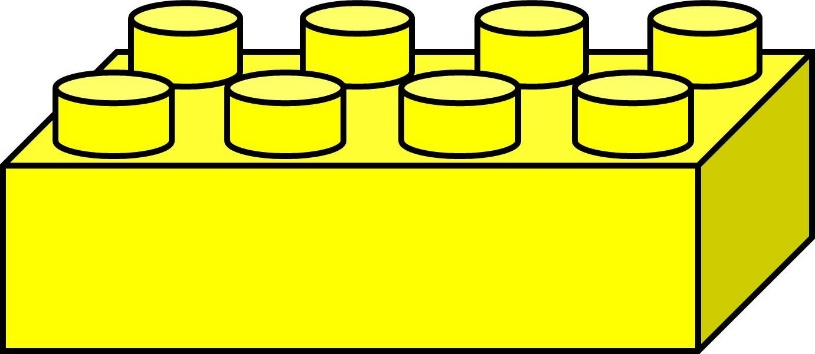 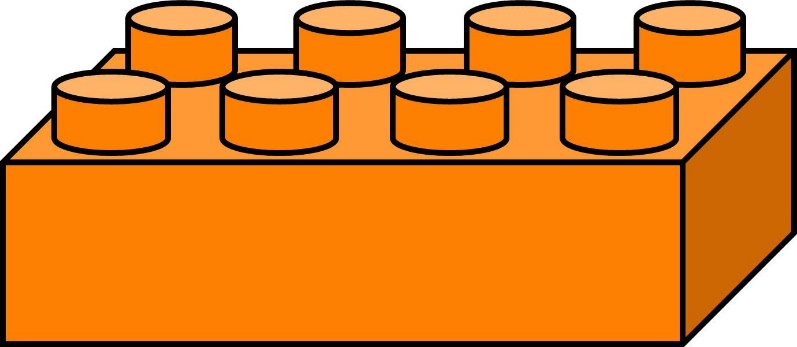 Кузюк Н.О
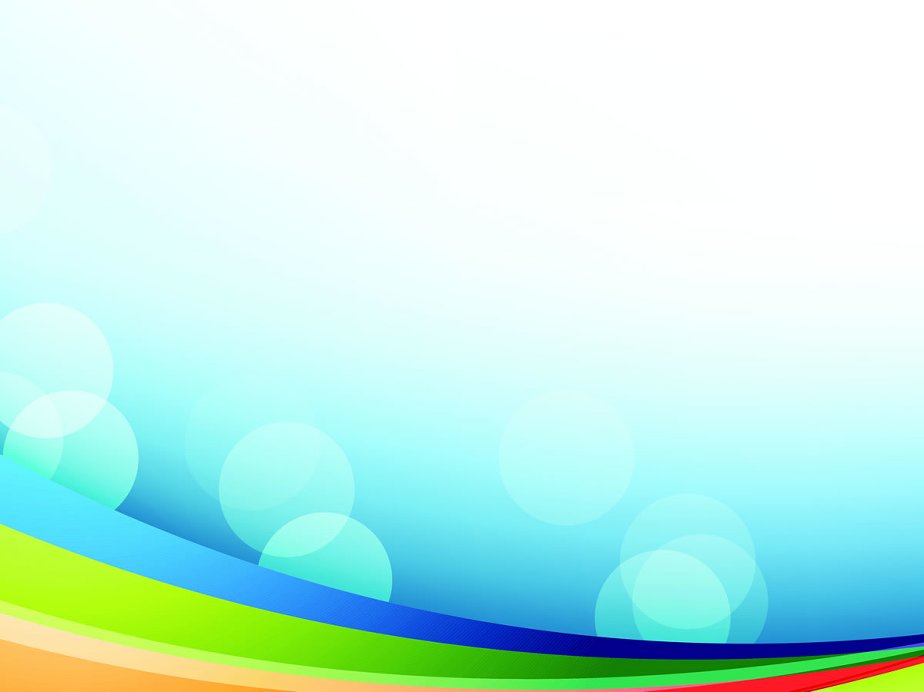 Розмісти в порядку зростання
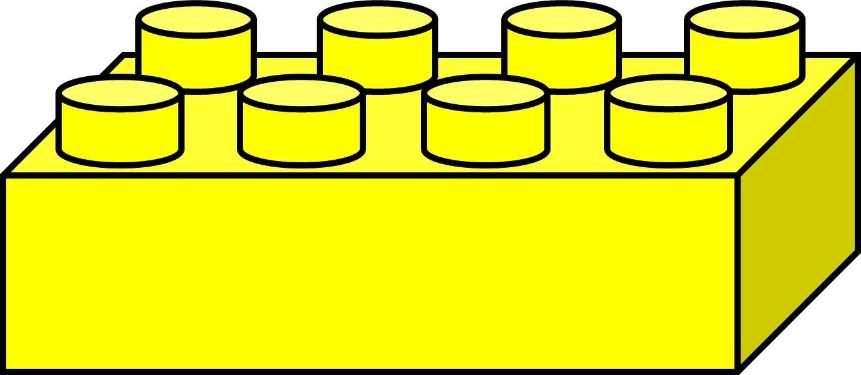 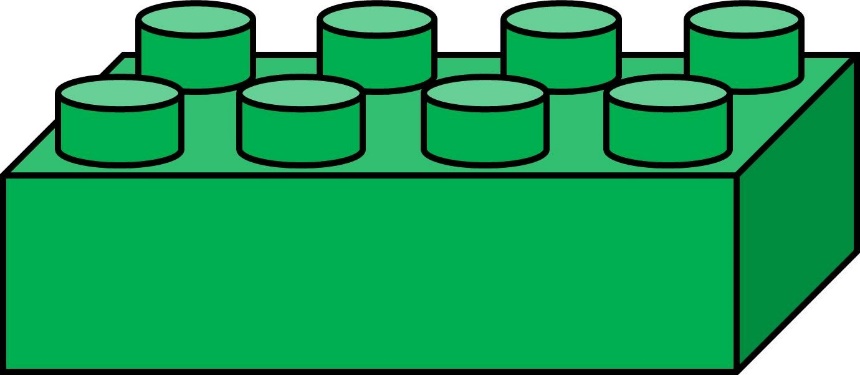 6
3
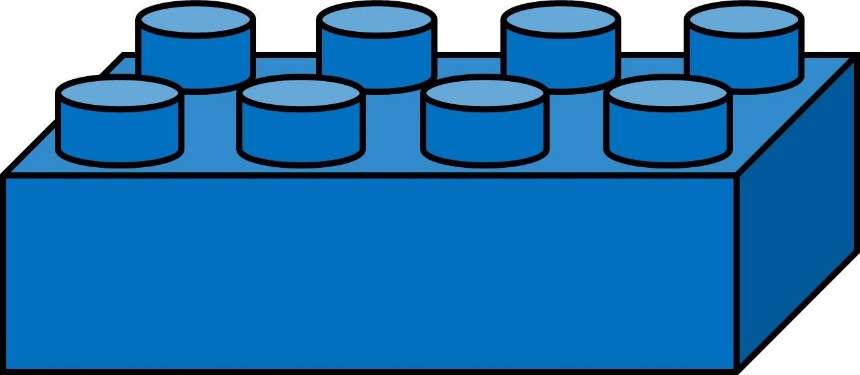 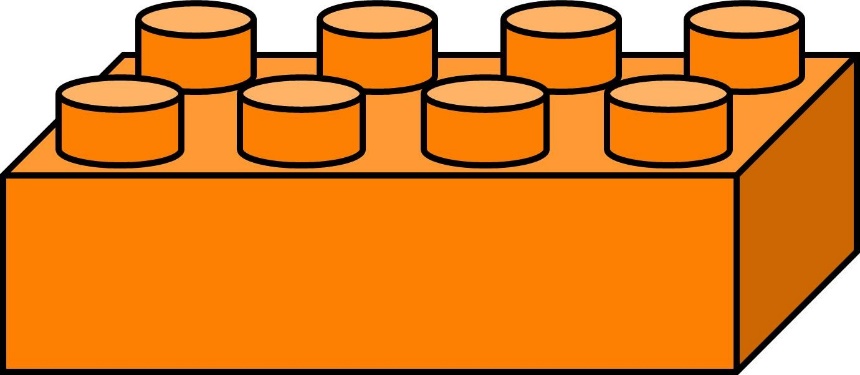 2
7
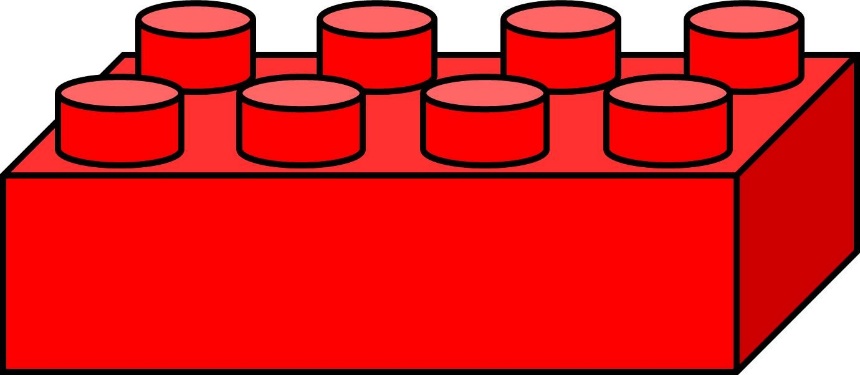 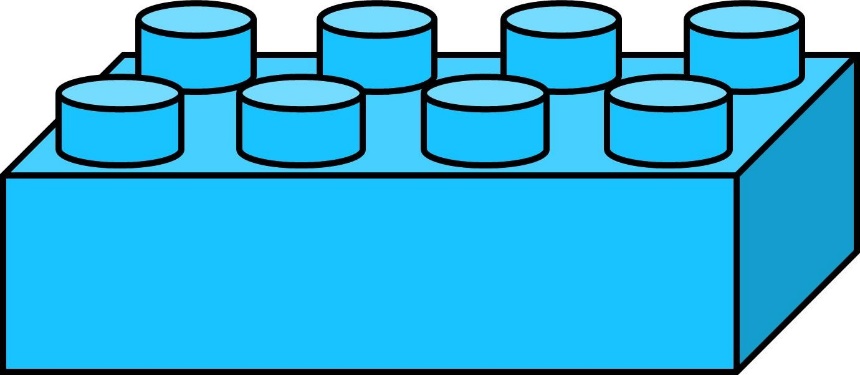 8
5
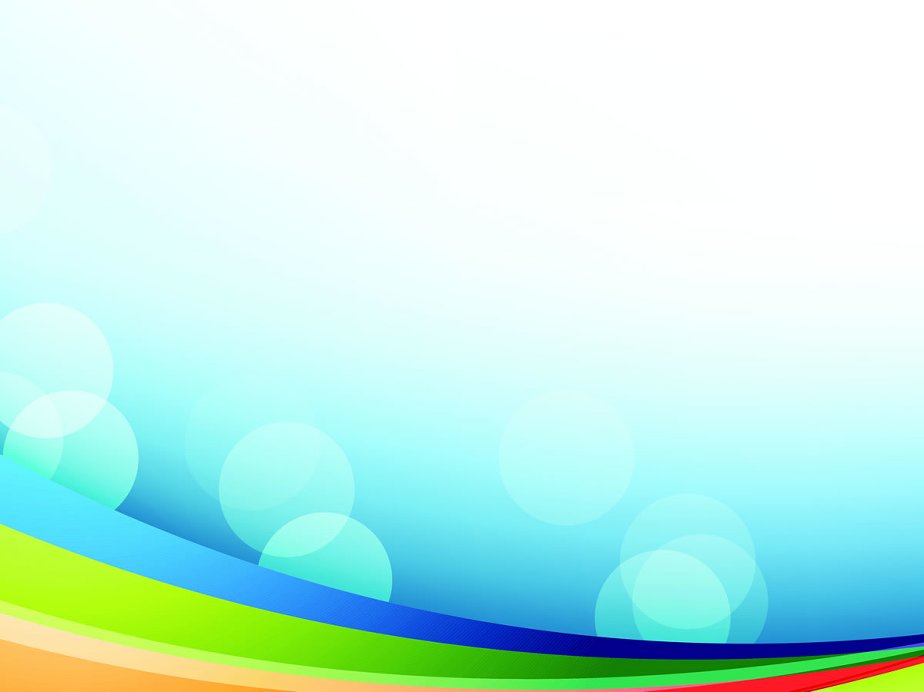 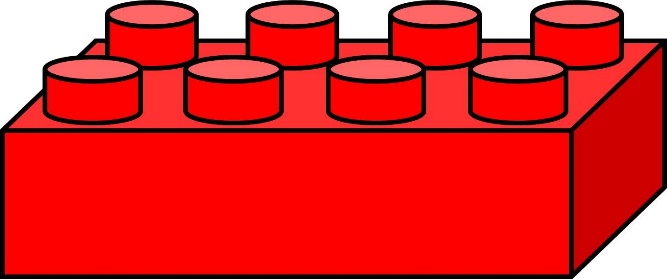 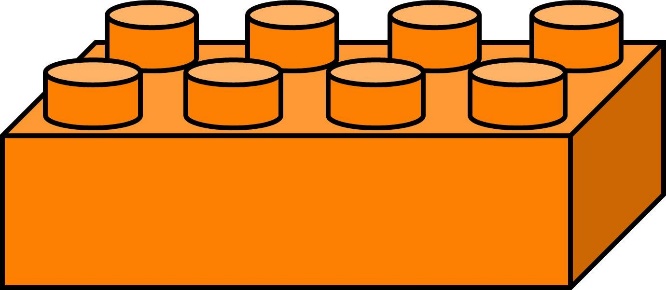 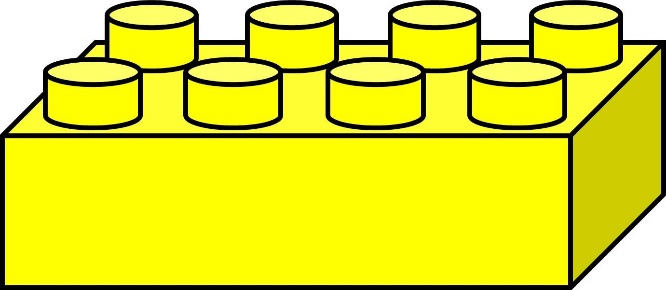 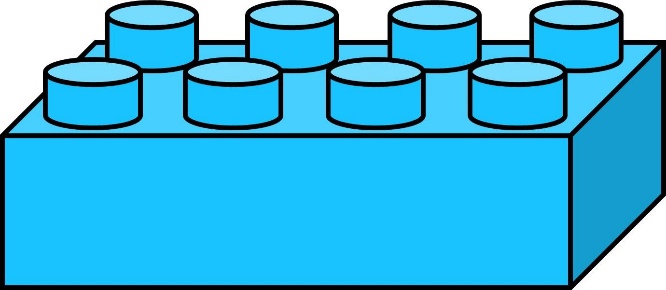 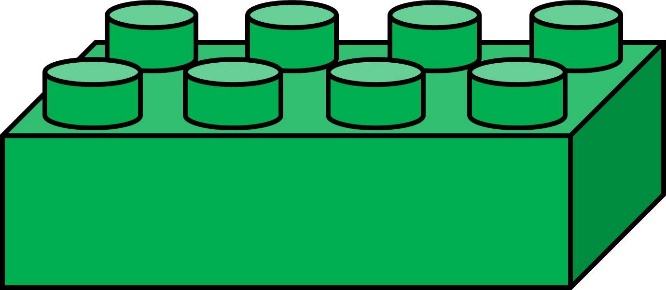 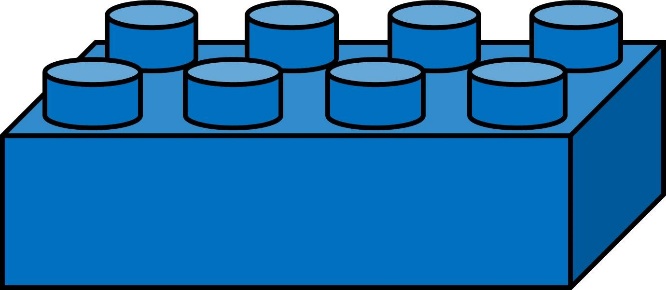 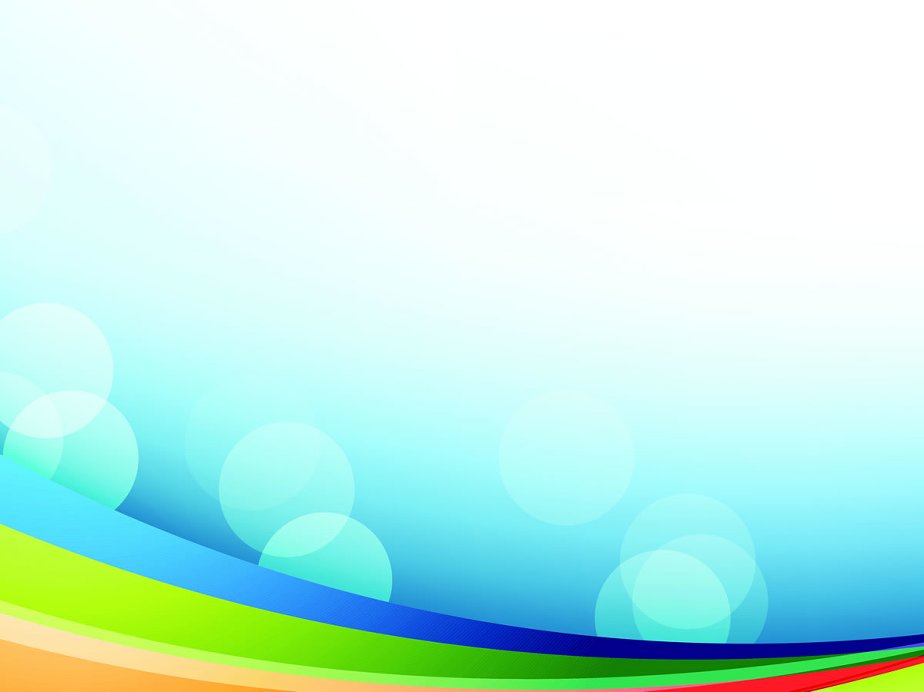 САМООЦІНЮВАННЯ
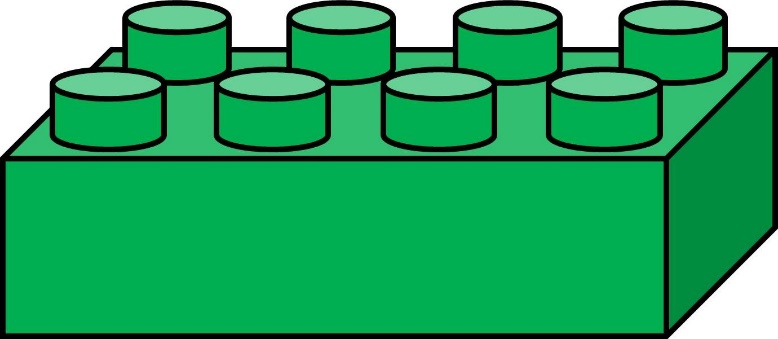 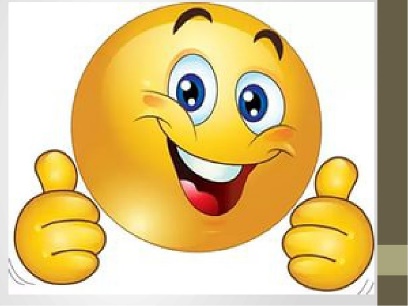 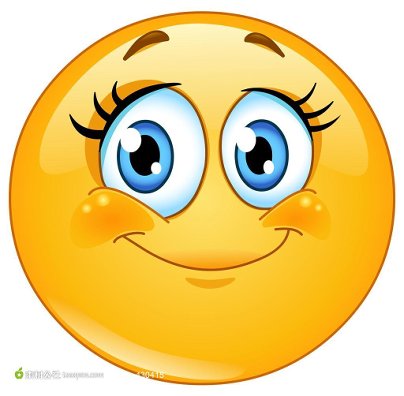 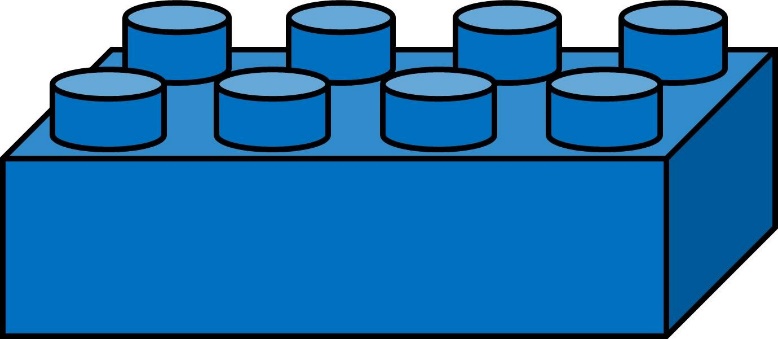 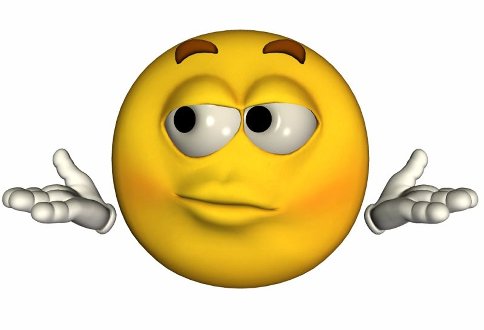 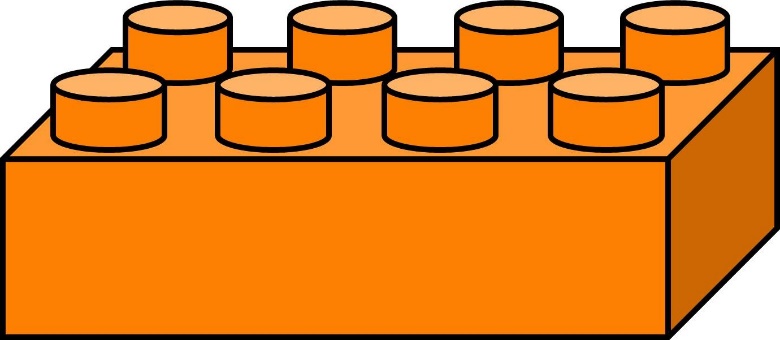 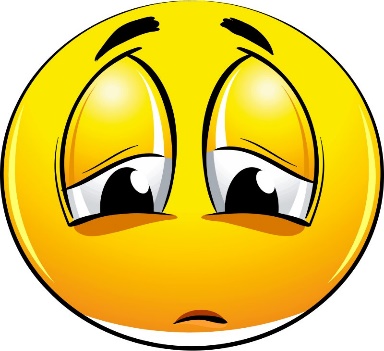 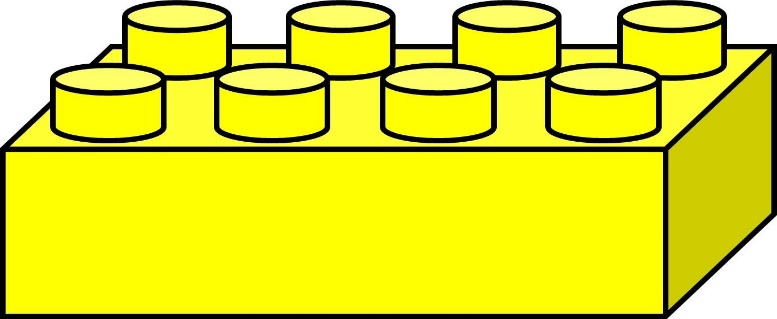 Кузюк Н.О